TNI Small Laboratory Handbook
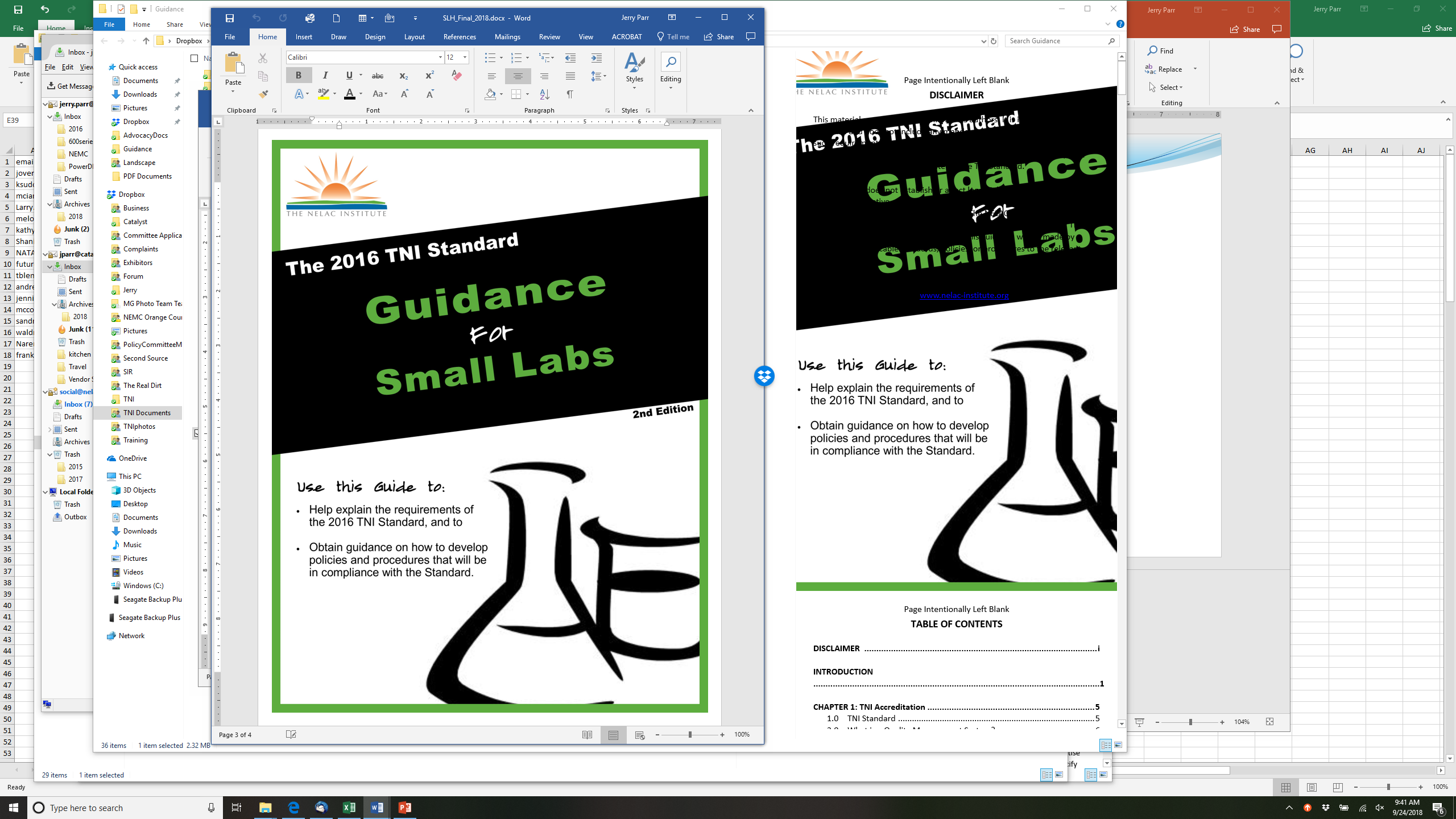 The Initial Inspiration…
The Initial Inspiration…

Guidance Manual
for
Laboratories
Seeking
NELAC
Accreditation
by
Thomas W. McAninch, PhD
Laboratory Consulting Services
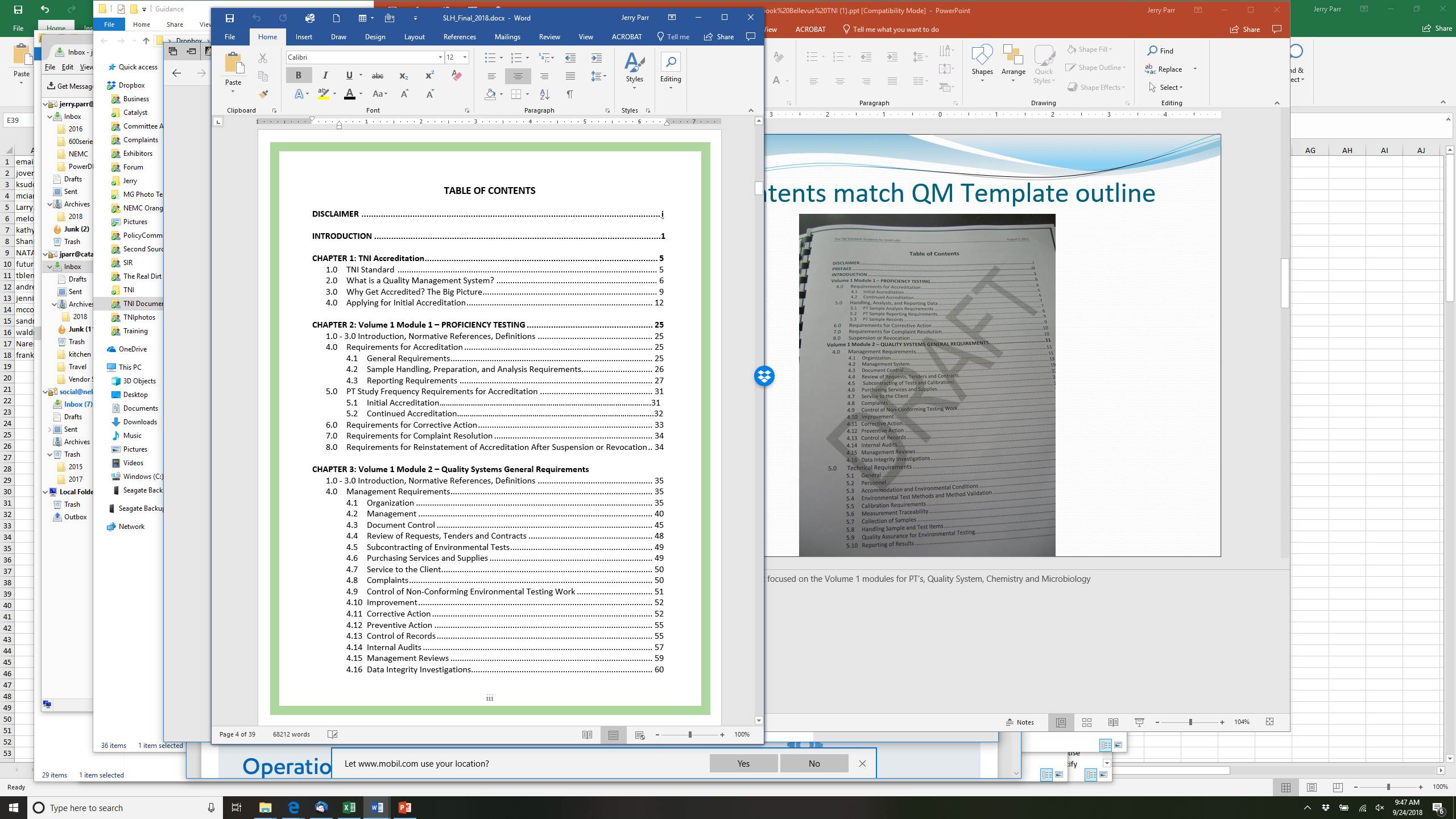 Contents Match TNI Standard Outline
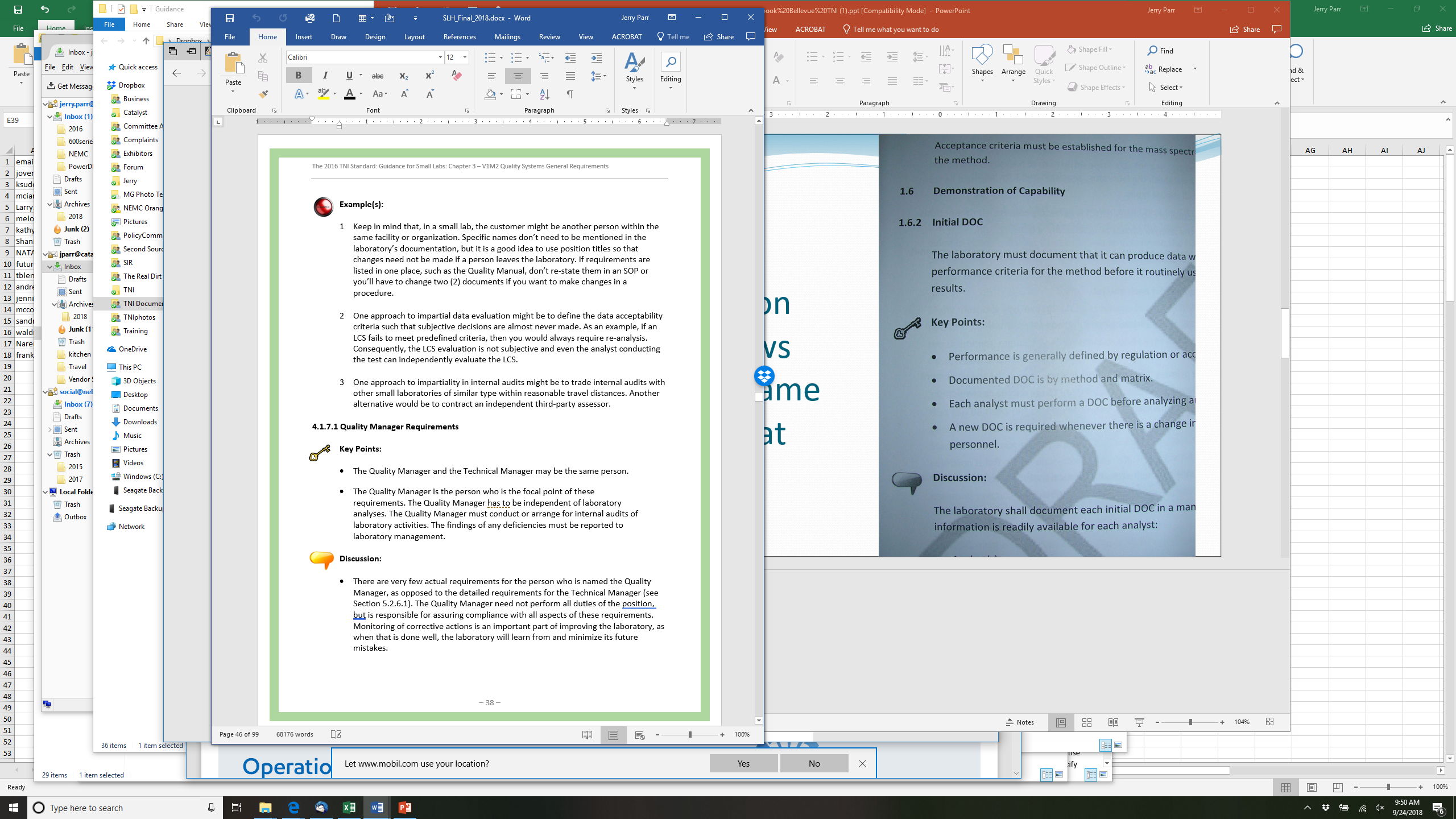 Includes Key Points and Discussion
Examples are included
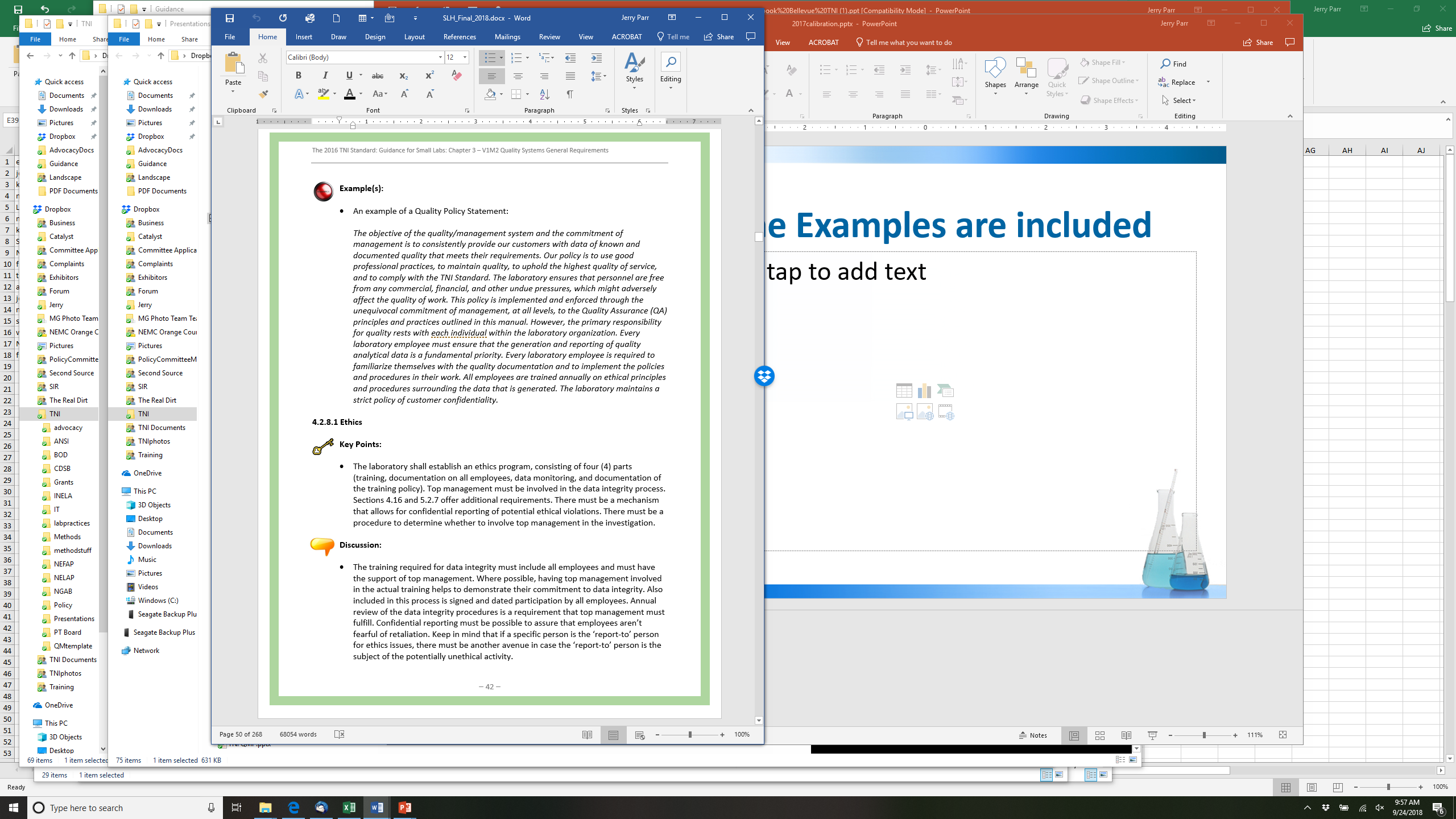 Appendices
Common Findings
Standard Interpretations
Guidance Documents (to be added fall 2018)
SOP Templates
Guidance Documents
Proficiency Test Reporting Limit
Limit of Detection and Limit of Quantitation for Chemistry
Instrument Calibration for Chemistry
SOP Templates
Administrative and Technical SOPs
Describe how to do them
Includes examples for TSS and Internal Audits
Summary:
Many years of experience are included in hopes that the small laboratory will be spared a fair amount of learning from the mistakes of others.
It should also benefit the assessors by making laboratories more prepared for their first assessment